Lake Area Radio KlubBalun Construction Project
Dave LeVasseur, N0DLGary “Joe” Mayfield, KK0SD
March 17, 2021
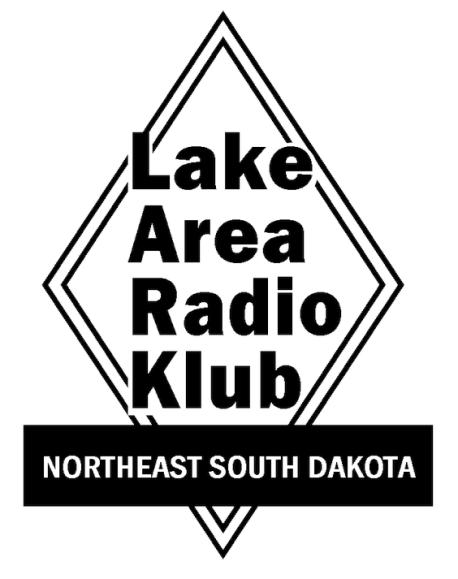 Lake Area Radio KlubPO Box 642
Watertown, SD 57201
www.w0wtn.org
1
The following photos were taken in the approximate order of construction of the balun.  This is not intended to be a step-by-step guide to building the balun but should give anyone familiar with project construction enough details to assemble a balun well enough that it should last for many years.
2
Winding the core
4T of RG-58X Coax, approximately 2’ total
3
Assembling the wound balun into the PVC Pipe
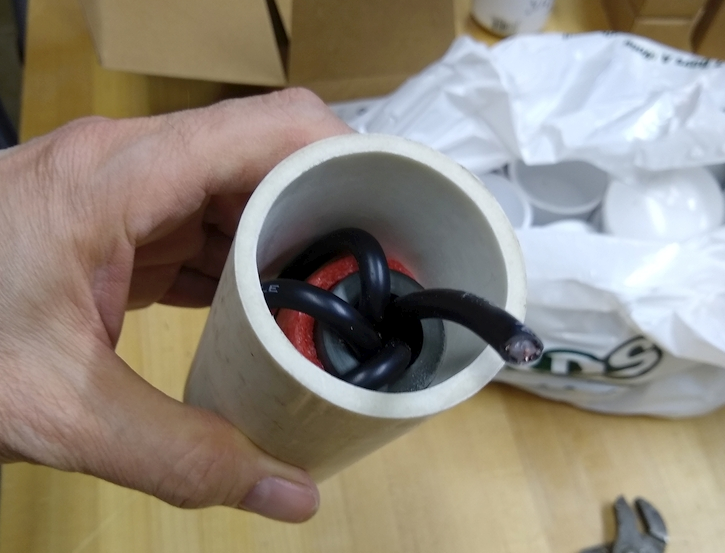 4
Assembling the top cap with eye bolts and solder lugs
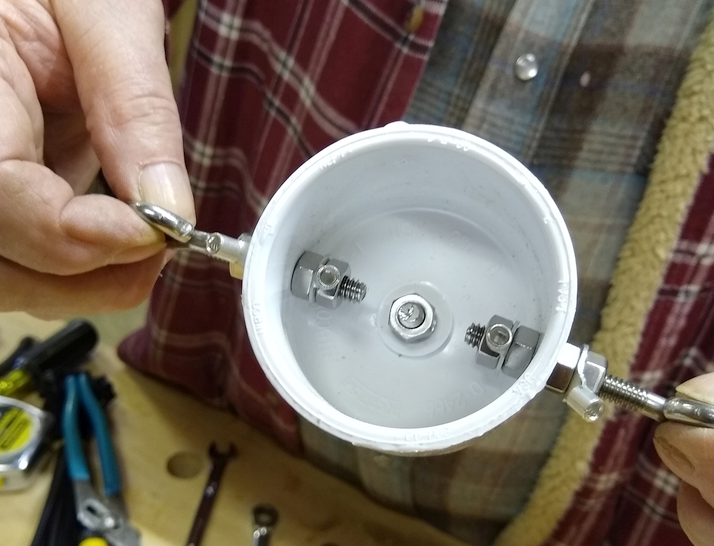 5
Top end showing RG-8X stripped
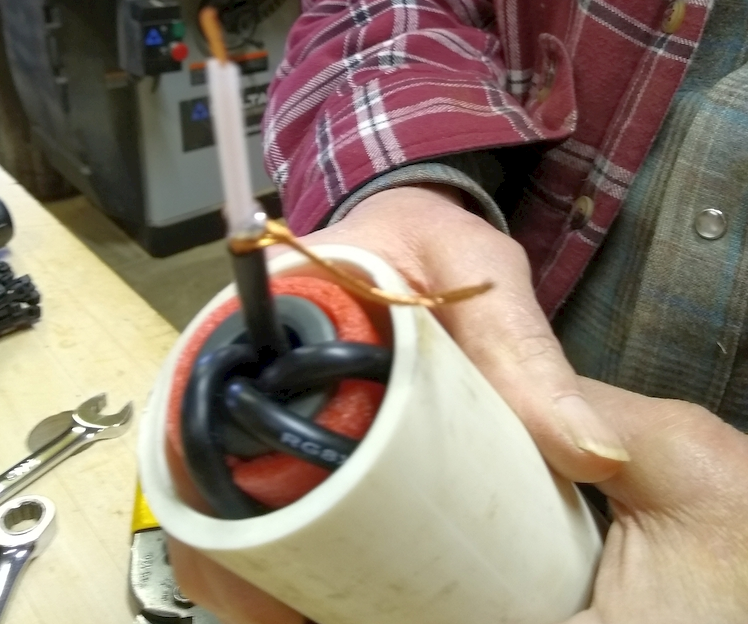 6
RG-8X soldered into top cap, excess coax sheath used to insulated the shield connection
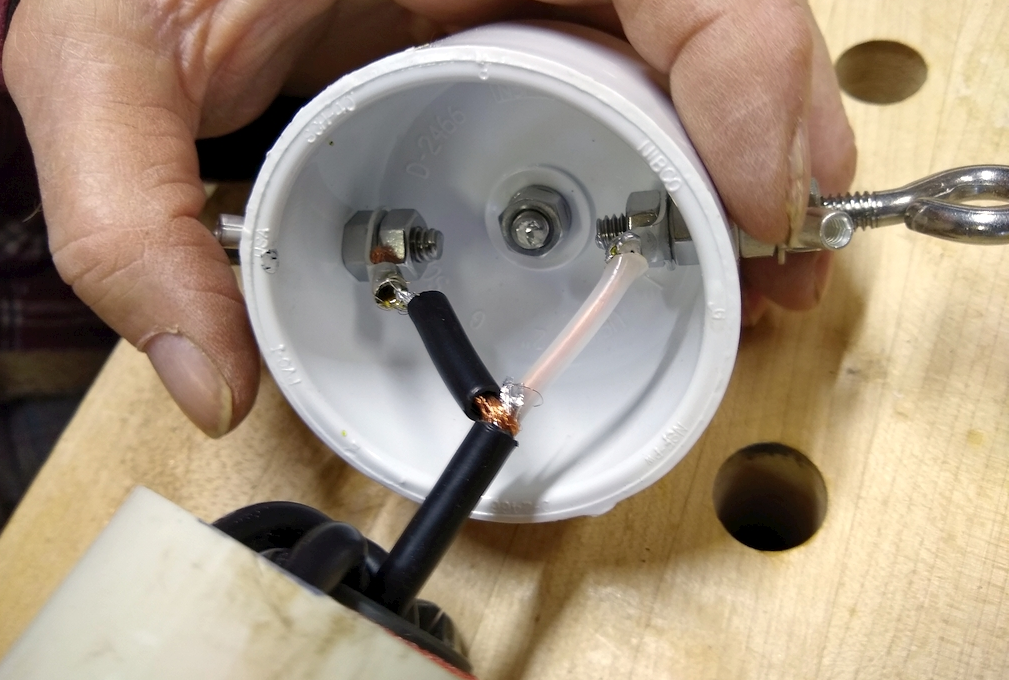 7
Preparing the bottom end and cap for soldering
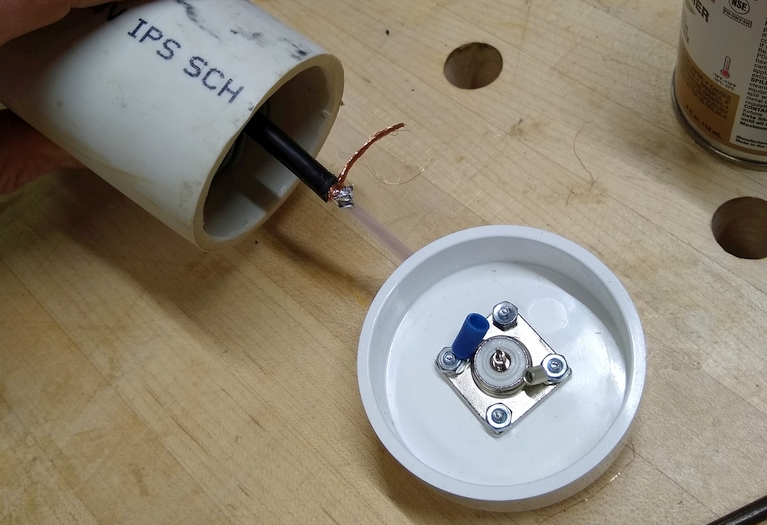 8
Bottom cap soldered and positioned for assembly(this balun’s ground leads were divided and soldered separately - optional)Thread-locking adhesive applied to bolt threads for added reliability
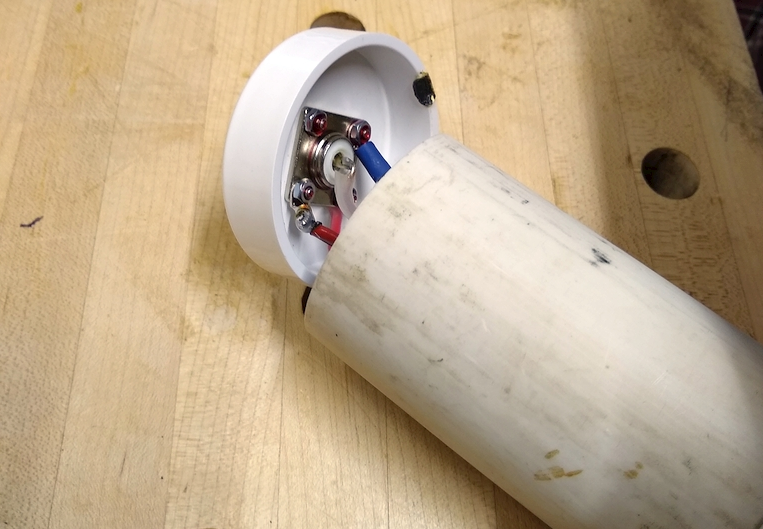 9
All PVC-PVC connections were cleaned, primed and secured with PVC cement
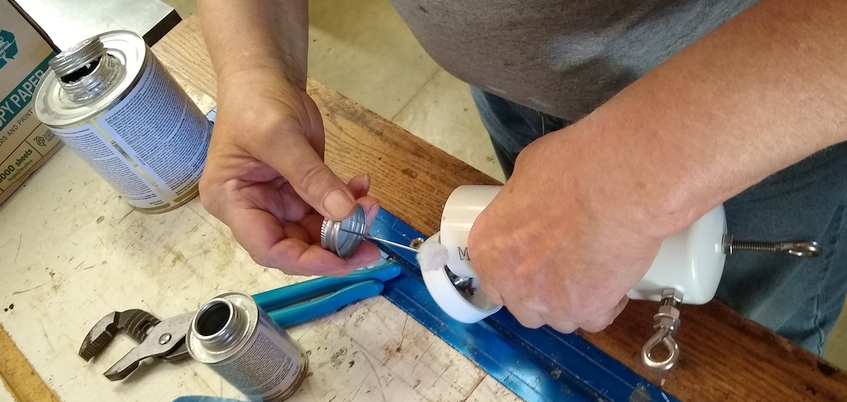 10
All PVC-PVC connections were cleaned, primed and secured with PVC cement
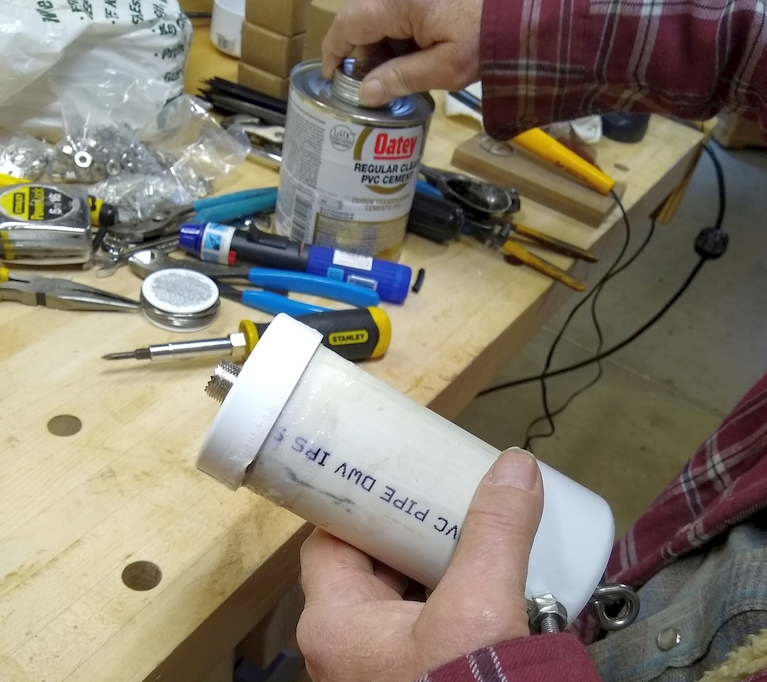 11
A fixture helped with the application of the labels
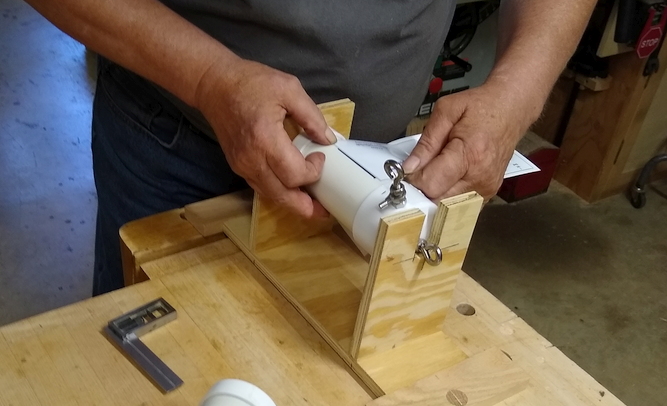 12
The completed balun
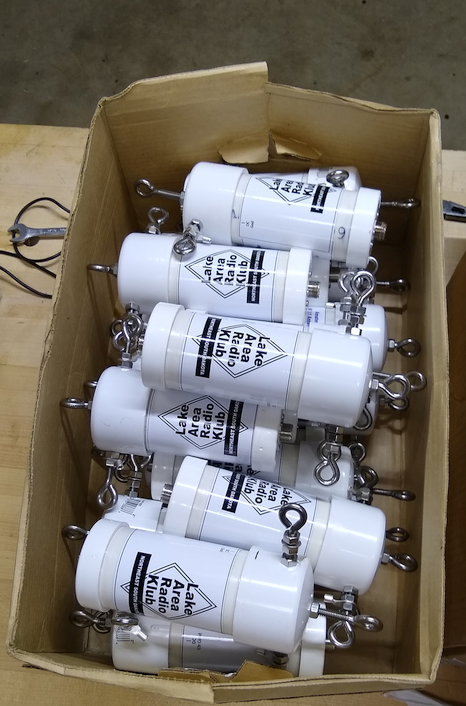 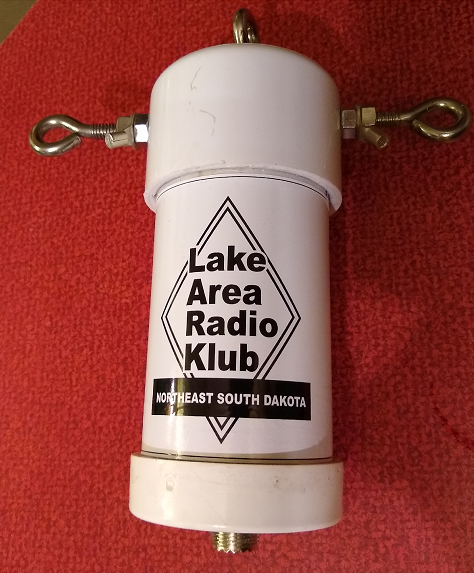 13